İstanbulUzman
Fiziksel 
Risk Etkenleri
İSTANBULUZMAN
24 ARALIK 2011 İŞYERİ HEKİMLİĞİ SORULARI
Konu; Fiziksel Risk Etmenleri
SORU 25
SORU 36
SORU 37
SORU 38
SORU 39
SORU 49
SORU 50
SORU 81
İSTANBULUZMAN
SORU – 25
Konu; Fiziksel Risk Etmenleri
25. Aşağıdakilerden hangisi risklerin kontrolünde
öncelikli yaklaşım değildir?
Kişisel korunma
Yalıtım ve izolasyon
Riskin ortadan kaldırılması
Daha düşük riskli olan durumun seçimi
Not: Korunmada sıralama «Kaynak-Ortam-Kişi»
İSTANBULUZMAN
GÜRÜLTÜDEN KORUNMA YOLLARI – TEKNİK*
1. GÜRÜLTÜ KAYNAĞINDA ALINMASI GEREKEN ÖNLEMLER
2. GÜRÜLTÜLÜ ORTAMDA ALINMASI GEREKEN ÖNLEMLER
3. GÜRÜLTÜYE MARUZ KALAN KİŞİDE ALINMASI GEREKEN ÖNLEMLER
Kullanılan makinelerin, gürültü düzeyi düşük makineler ile değiştirilmesi,

Gürültü düzeyi yüksek olarak yapılan işlemin, daha az gürültü gerektiren işlemle değiştirilmesi,

Gürültü kaynağının ayrı bir bölmeye alınması,
Makinelerin yerleştirildiği  zeminde, gürültüye ve titreşime  karşı yeterli önlemlerin alınması,

Gürültü kaynağı ile gürültüye  maruz kalan kişi arasına  gürültüyü önleyici engel koymak,

Gürültü kaynağı ile gürültüye maruz kalan kişi arasındaki mesafeyi artırmak,

Sesin geçebileceği ve yansıyabileceği duvar, tavan, taban gibi yerleri ses emici malzeme ile kaplamak,
Gürültüye maruz kalan kişinin, sese karşı iyi izole edilmiş bir bölme içine alınması,

Gürültülü ortamdaki çalışma süresinin kısaltılması,

Gürültüye karşı etkin kişisel koruyucu kullanmak,
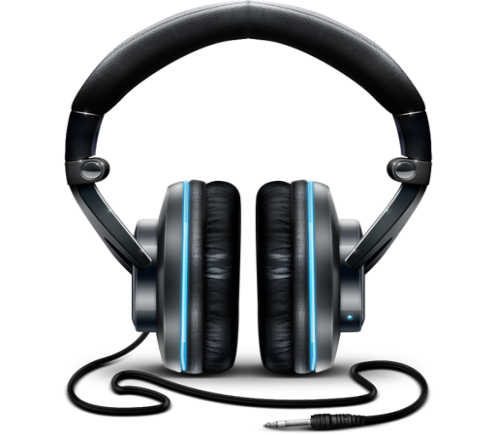 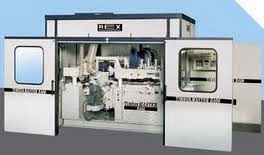 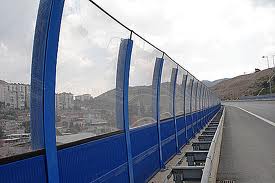 İSTANBULUZMAN
SORU – 36
Konu; Fiziksel Risk Etmenleri
36. Aşağıda yer alanlardan hangisi fiziksel etkenlerle ortaya çıkan meslek hastalıkları arasında yer almaz?
Silikozis
Gürültü sonucu işitme kaybı
İyonlaştırıcı ışınlarla olan hastalıklar
Titreşim sonucu kemik-eklem zararları
İSTANBULUZMAN
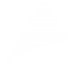 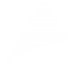 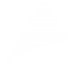 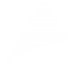 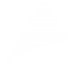 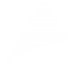 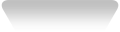 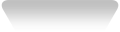 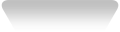 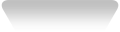 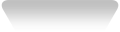 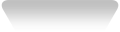 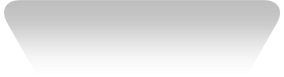 İŞYERLERİNDEKİ FİZİKSEL RİSK ETKENLERİ
?
Gürültü
Titreşim
Termal Konfor 
Nem
Sıcak
Soğuk 
Isıtma
Havalandırma

Aydınlatma
İyonize ve Noniyonize Işınlar
Alçak ve Yüksek Basınç
İSTANBULUZMAN
SORU – 37
Konu; Fiziksel Risk Etmenleri
37. İşyerinde işçide gürültüye bağlı işitme kaybı görüldüğünde işveren aşağıdakilerden hangisini öncelikli olarak yapmak zorunda değildir?
Mevzuat uyarınca alınan önlemleri gözden geçirmek
İşçiyi gürültüye maruz kalmayacağı başka bir işte görevlendirmek
Mevzuat uyarınca yapılan risk değerlendirmesini gözden geçirmek
Derhâl işçiye gürültüye karşı koruyucu malzeme sağlamak
İSTANBULUZMAN
GÜRÜLTÜYE BAĞLI İŞİTME KAYBINDA YAKLAŞIM
YAKLAŞIM – 1
İşçi, hekim veya uygun nitelikli diğer bir kişi tarafından kendisi ile ilgili sonuçlar hakkında bilgilendirilmeli,

Yapılan risk değerlendirmesi gözden geçirilmeli,

Riskleri önlemek veya azaltmak için alınan önlemler gözden geçirilmeli
İSTANBULUZMAN
GÜRÜLTÜYE BAĞLI İŞİTME KAYBINDA YAKLAŞIM
YAKLAŞIM – 2
İşçinin gürültüye maruz kalmayacağı başka bir işte görevlendirilmesi de dahil önlemler uygulanırken, iş sağlığı uzmanları veya diğer uygun nitelikli kişilerin veya yetkili makamın önerileri dikkate alınmalı,

Benzer biçimde maruz kalan işçilerin sağlık durumunun gözden geçirilmesi için de düzenli bir sağlık gözetimi uygulanmalıdır.
İSTANBULUZMAN
SORU – 38
Konu; Fiziksel Risk Etmenleri
38. Gürültüden kaynaklanan işitme kayıpları için kanuni yükümlülük süresi aşağıdakilerden hangisidir?
6 gün	
6 hafta
6 ay	
6 yıl
İSTANBULUZMAN
MEVZUAT
Sosyal Sigorta Sağlık İşlemleri Tüzüğü
«Gürültü zararlarının meslek hastalığı sayılabilmesi için gürültülü işte en az iki yıl, gürültü şiddeti sürekli olarak 85dB’lin üstünde olan işlerde en az 30 gün çalışılmış olmak gereklidir» denilmektedir. 

Gürültü için yükümlük süresi 6 ay olarak belirtilmiştir.
İSTANBULUZMAN
SORU – 39
Konu; Fiziksel Risk Etmenleri
39. Bir işyerinde gürültü düzeyi 85dB ise ILO standardına göre işgörenler bu ortamda kaç saat çalıştırılmalıdırlar?
8,5 
8
7,5 
7
İSTANBULUZMAN
DÜZELTİLMİŞ GÜRÜLTÜ MARUZİYET DÜZEYLERİ
«Sağlık Kuralları Bakımından Günde Ancak 7,5 Saat veya Daha Az Çalışılması Gereken İşler Hakkında Yönetmelik 15.04.2004/25434 Madde-4»
«OSHA (AB İş Sağlığı Güvenliği Ajansı) (Saat/Gün)»*
İSTANBULUZMAN
SORU – 49
Konu; Fiziksel Risk Etmenleri
49. İşyerindeki tehlikelerden korunmak yönünden en etkili yöntem aşağıdakilerden hangisidir?
Periyodik muayene
Kişisel koruyucular
İşe giriş muayenesi
Kaynakta kontrol


Not: Her tür korunmada en etkili koruma kaynakta korumadır!!!
İSTANBULUZMAN
SORU – 25
Konu; Fiziksel Risk Etmenleri
25. Aşağıdakilerden hangisi risklerin kontrolünde
öncelikli yaklaşım değildir?
Kişisel korunma
Yalıtım ve izolasyon
Riskin ortadan kaldırılması
Daha düşük riskli olan durumun seçimi
Not: Korunmada sıralama «Kaynak-Ortam-Kişi»
İSTANBULUZMAN
GÜRÜLTÜDEN KORUNMA YOLLARI – TEKNİK*
1. GÜRÜLTÜ KAYNAĞINDA ALINMASI GEREKEN ÖNLEMLER
2. GÜRÜLTÜLÜ ORTAMDA ALINMASI GEREKEN ÖNLEMLER
3. GÜRÜLTÜYE MARUZ KALAN KİŞİDE ALINMASI GEREKEN ÖNLEMLER
Kullanılan makinelerin, gürültü düzeyi düşük makineler ile değiştirilmesi,

Gürültü düzeyi yüksek olarak yapılan işlemin, daha az gürültü gerektiren işlemle değiştirilmesi,

Gürültü kaynağının ayrı bir bölmeye alınması,
Makinelerin yerleştirildiği  zeminde, gürültüye ve titreşime  karşı yeterli önlemlerin alınması,

Gürültü kaynağı ile gürültüye  maruz kalan kişi arasına  gürültüyü önleyici engel koymak,

Gürültü kaynağı ile gürültüye maruz kalan kişi arasındaki mesafeyi artırmak,

Sesin geçebileceği ve yansıyabileceği duvar, tavan, taban gibi yerleri ses emici malzeme ile kaplamak,
Gürültüye maruz kalan kişinin, sese karşı iyi izole edilmiş bir bölme içine alınması,

Gürültülü ortamdaki çalışma süresinin kısaltılması,

Gürültüye karşı etkin kişisel koruyucu kullanmak,
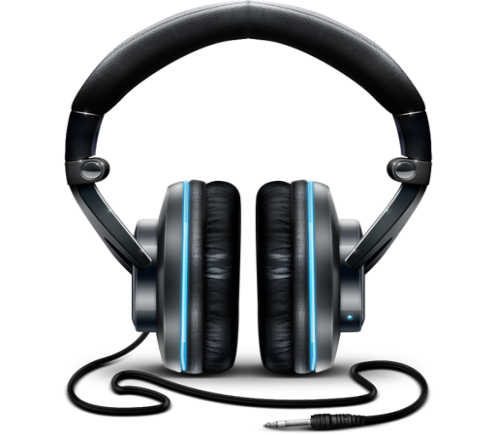 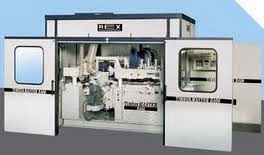 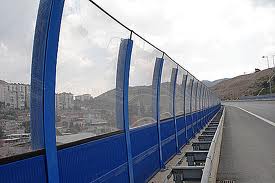 İSTANBULUZMAN
SORU – 50
Konu; Fiziksel Risk Etmenleri
50. Aşağıdakilerden hangisi çalışanların iş kazalarına karşı iş sağlığı ve güvenliği kapsamında korunabilmesi için temel "Koruma Önlemleri"nden birisi olarak kabul edilemez?
Kaynağında koruma önlemleri: İş güvenliğini tehdit eden tehlikeli unsurlar tespit edilip bu unsurlar güvenli olanlar ile kaynağında değiştirilir.
Malzemeye yönelik koruma önlemleri: İş sağlığı ve güvenliğini tehdit eden malzemeler tespit edilir ve bu malzemeler olabildiğince iş sağlığı ve güvenliğini tehdit etmeyen malzemeler ile değiştirilir.
Kişiye yönelik koruma önlemleri: Çalışma ortamındaki tehlikeli unsurların yok edilmemesi veya azaltılamaması durumunda çalışanların korunması için onlara kişisel koruyucu donanımlar verilir.
Ortama yönelik koruma önlemleri: Çalışma ortamında iş sağlığı ve güvenliğini tehdit eden tehlikeli unsurlar tespit edilip, ya bu unsurlar veya etkileri ortadan kaldırılır veya azaltılır, ya da tehlikeli unsurların bulunduğu bu ortam sağlıklı ortamdan tecrit edilir ve bu ortama giriş ve çıkışlar kısıtlanır.
Not: Korunmada sıralama «Kaynak-Ortam-Kişi»
İSTANBULUZMAN
GÜRÜLTÜDEN KORUNMA YOLLARI – TEKNİK*
1. GÜRÜLTÜ KAYNAĞINDA ALINMASI GEREKEN ÖNLEMLER
2. GÜRÜLTÜLÜ ORTAMDA ALINMASI GEREKEN ÖNLEMLER
3. GÜRÜLTÜYE MARUZ KALAN KİŞİDE ALINMASI GEREKEN ÖNLEMLER
Kullanılan makinelerin, gürültü düzeyi düşük makineler ile değiştirilmesi,

Gürültü düzeyi yüksek olarak yapılan işlemin, daha az gürültü gerektiren işlemle değiştirilmesi,

Gürültü kaynağının ayrı bir bölmeye alınması,
Makinelerin yerleştirildiği  zeminde, gürültüye ve titreşime  karşı yeterli önlemlerin alınması,

Gürültü kaynağı ile gürültüye  maruz kalan kişi arasına  gürültüyü önleyici engel koymak,

Gürültü kaynağı ile gürültüye maruz kalan kişi arasındaki mesafeyi artırmak,

Sesin geçebileceği ve yansıyabileceği duvar, tavan, taban gibi yerleri ses emici malzeme ile kaplamak,
Gürültüye maruz kalan kişinin, sese karşı iyi izole edilmiş bir bölme içine alınması,

Gürültülü ortamdaki çalışma süresinin kısaltılması,

Gürültüye karşı etkin kişisel koruyucu kullanmak,
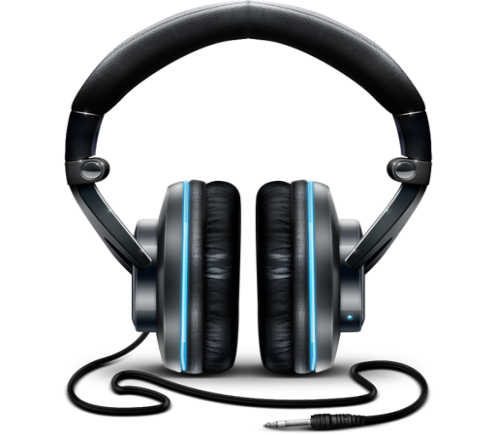 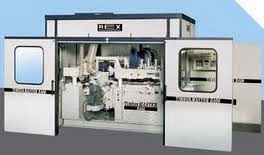 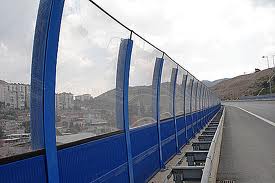 İSTANBULUZMAN
SORU – 81
Konu; Fiziksel Risk Etmenleri
81. Gürültüye bağlı akut işitme kayıplarına neden olacak ses düzeyi kaçtır?
80 dB (A)	
90 dB (A)
100 dB (A)	
120 dB (A)
İSTANBULUZMAN
AKUT – KRONİK İŞİTME KAYIPLARI
AKUT İŞİTME KAYBI (AKUSTİK TRAVMA)
Gürültüye akut bir şekilde maruz kalma sonucunda oluşan işitme kaybına «Akustik Travma» denilmektedir. 
Akustik travma 120dBA’den daha yüksek şiddet düzeyindeki sese, kısa bir süre içinde maruz kalma sonucunda meydana gelir. (Top mermisinin patlaması)
İSTANBULUZMAN